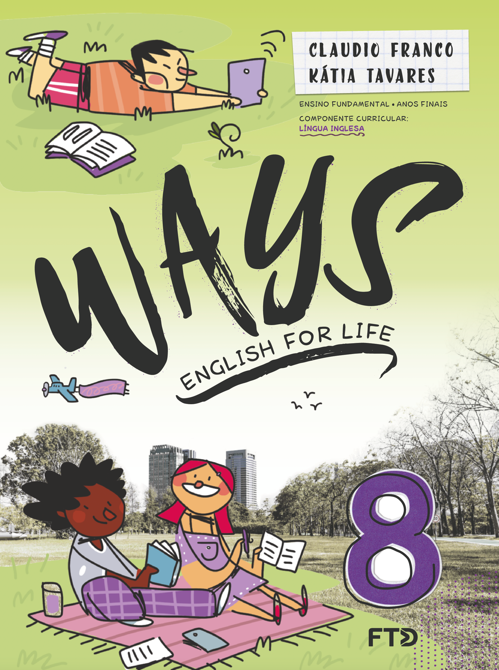 Unit 3
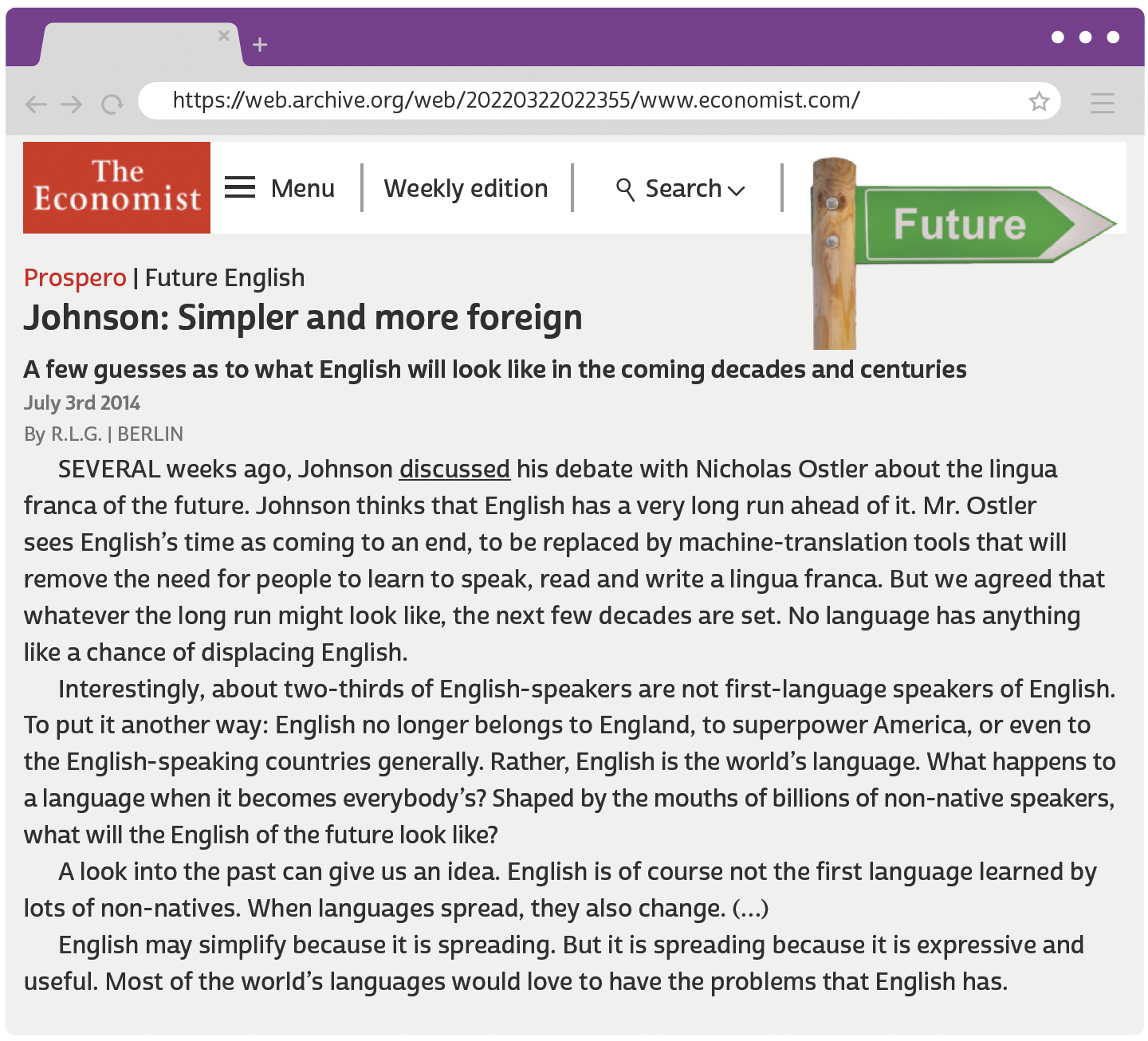 UNIT 3
GREENE, R. L. Johnson: simpler and more foreign. The Economist, 3 jul. 2014. Disponível em: https://web.archive.org/web/20220322022355/www.economist.com/prospero/2014/07/03/johnson-simpler-and-more-foreign. Acesso em: 22 mar. 2022.
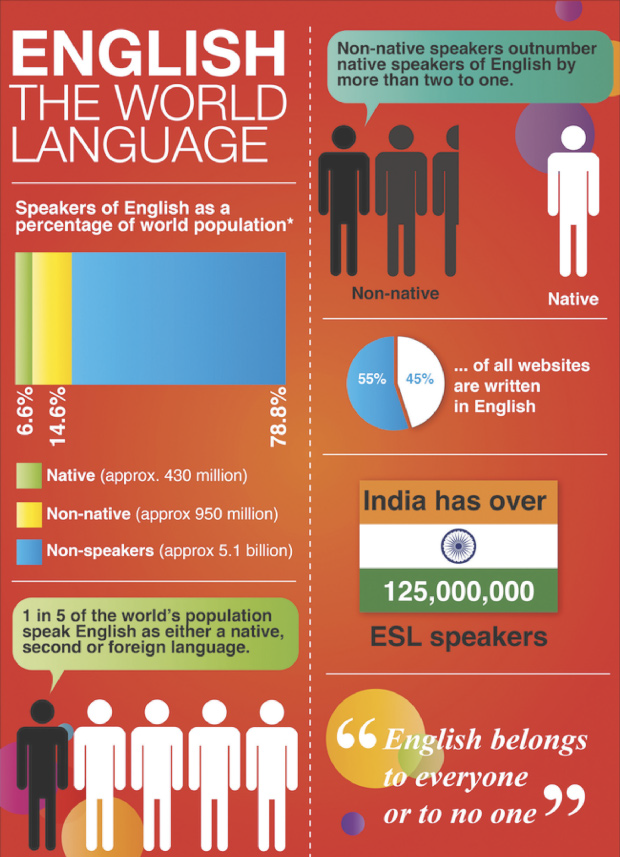 UNIT 3
THINK ABOUT IT!
Você concorda com a citação “English belongs to everyone or to no one”, presente neste infográfico?

Por quê (não)? Na sua opinião, ela se refere à visão de inglês como língua franca? Por quê (não)?
RAINE, Paul. English: the world language. Visually. 2022. Disponível em: https://visual.ly/community/Infographics/other/english-world-language. Acesso em: 30 maio 2022.
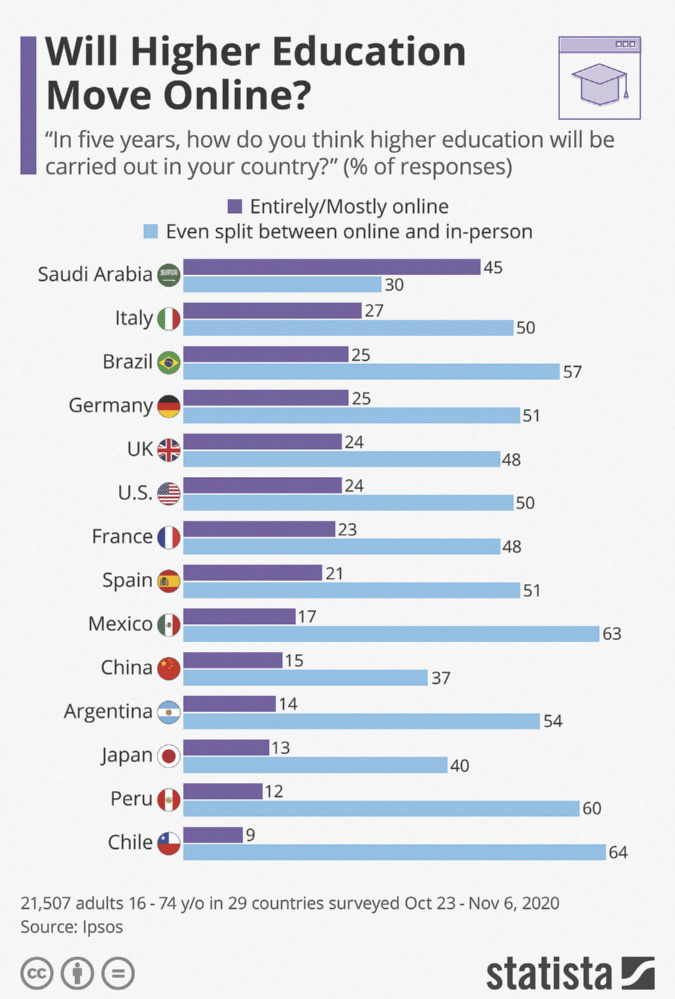 UNIT 3
TIP
Observe que gráficos que apresentam resultados de uma pesquisa de opinião (survey) costumam apresentar
informações sobre os respondentes e o período de coleta de dados.
BUCHHOLZ, Katharina. Will higher education move online? Statista. 4 dez. 2020. Disponível em: www.statista.com/chart/23695/higher-education-online. Acesso em: 30 maio 2022.
UNIT 3
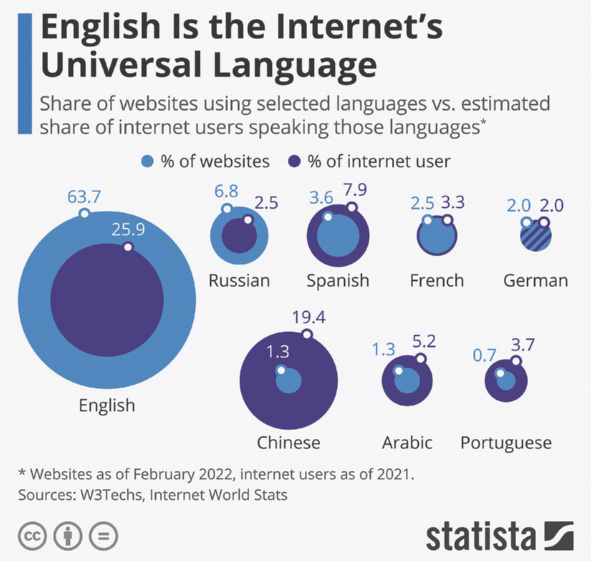 THINK ABOUT IT!
De acordo com o gráfico, 3,7% de usuários da internet falam português. Qual é a porcentagem de websites em língua portuguesa? O que esses dados sugerem sobre a presença desse idioma na internet? A partir dos dados sobre a língua inglesa apresentados no gráfico, qual a importância de aprender inglês para facilitar o acesso a conteúdos disponíveis na internet?
RICHTER, Felix. English is the Internet's universal language. Statista. 21 fev. 2022. Disponível em: www.statista.com/chart/26884/languages-on-theinternet/. Acesso em: 30 maio 2022.